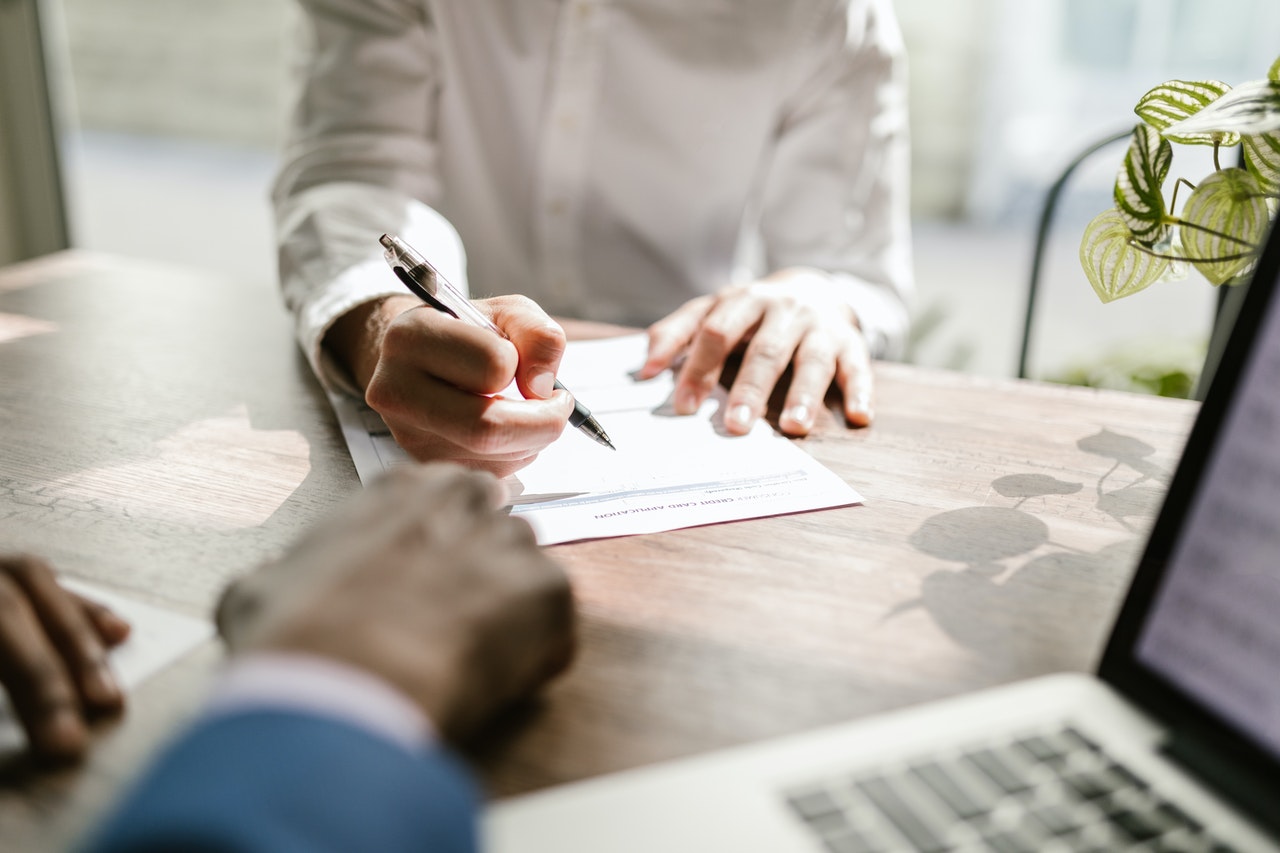 Unit 8
Etiquette Guide for Writing
1. Common English misspelling
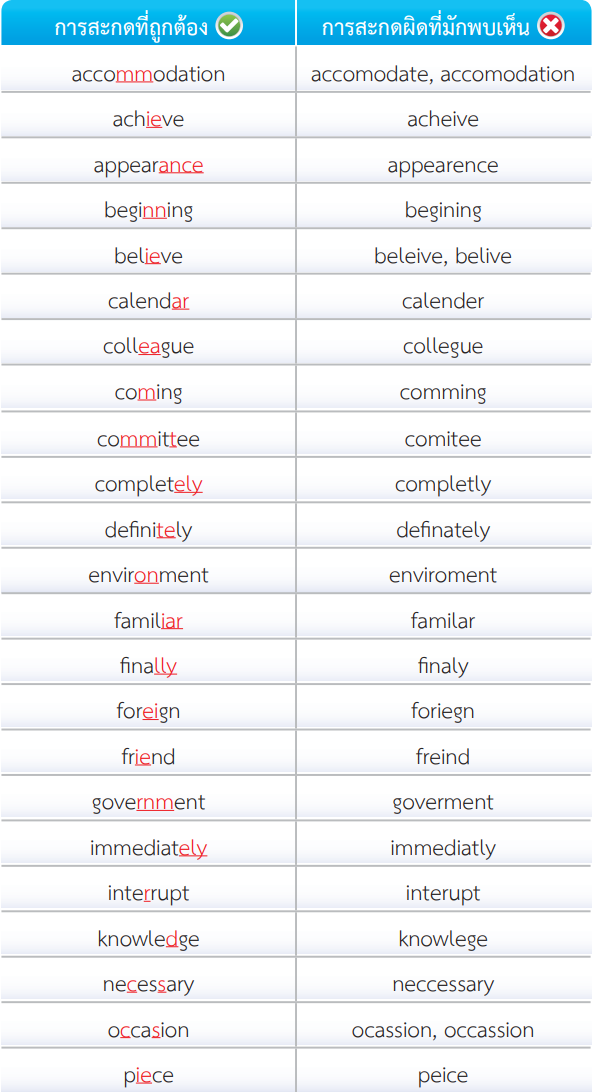 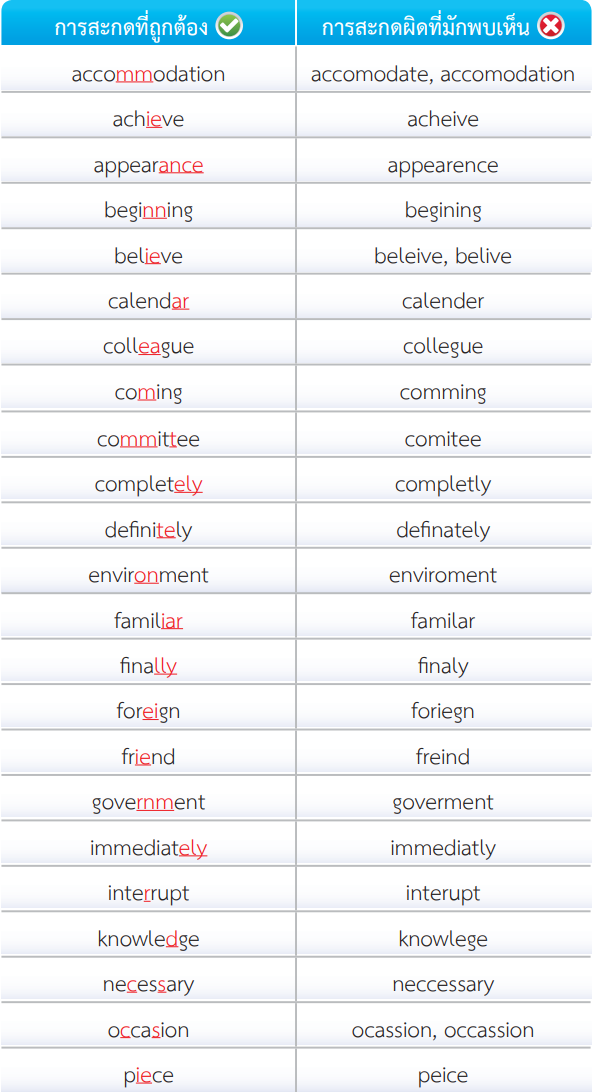 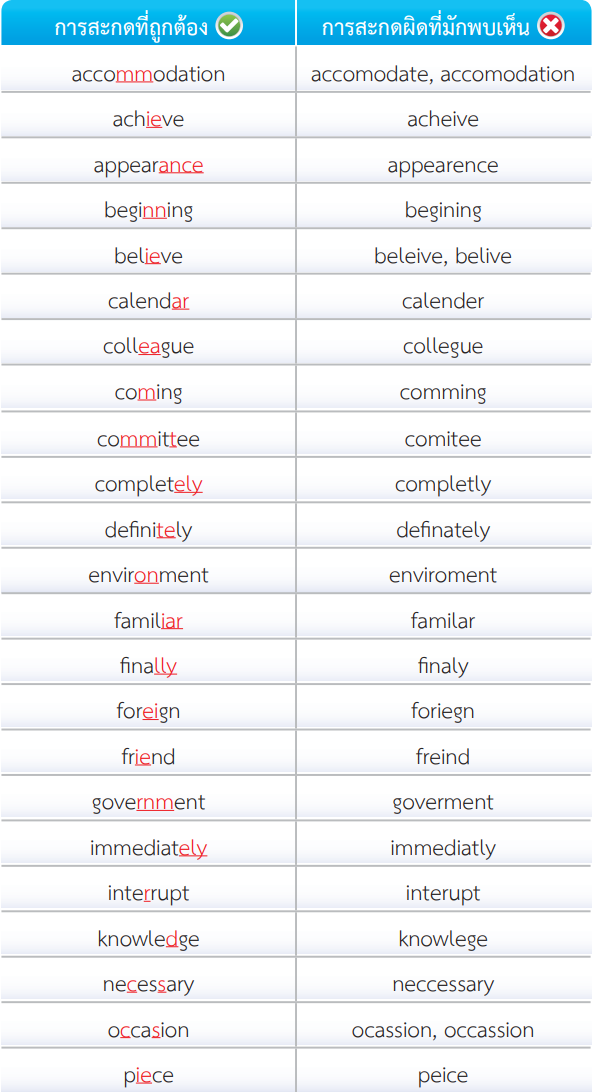 1. Common English misspelling
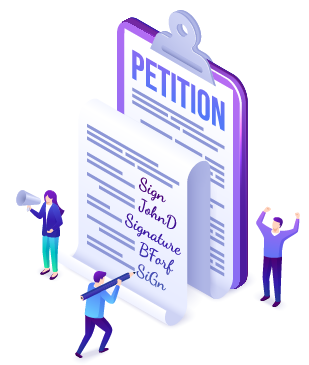 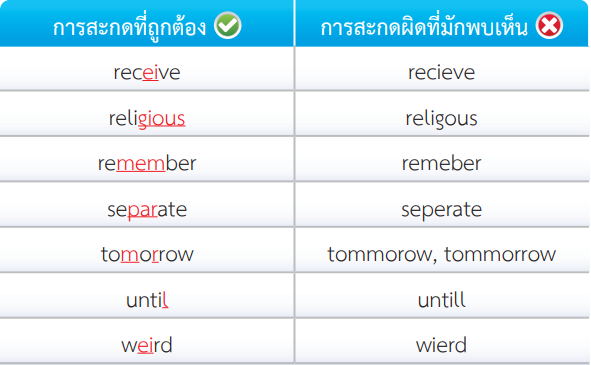 2. Confusing words
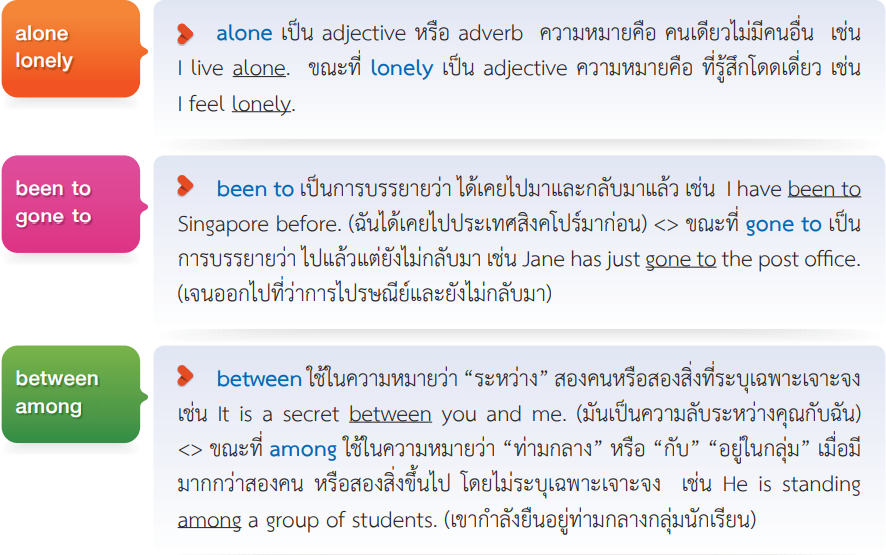 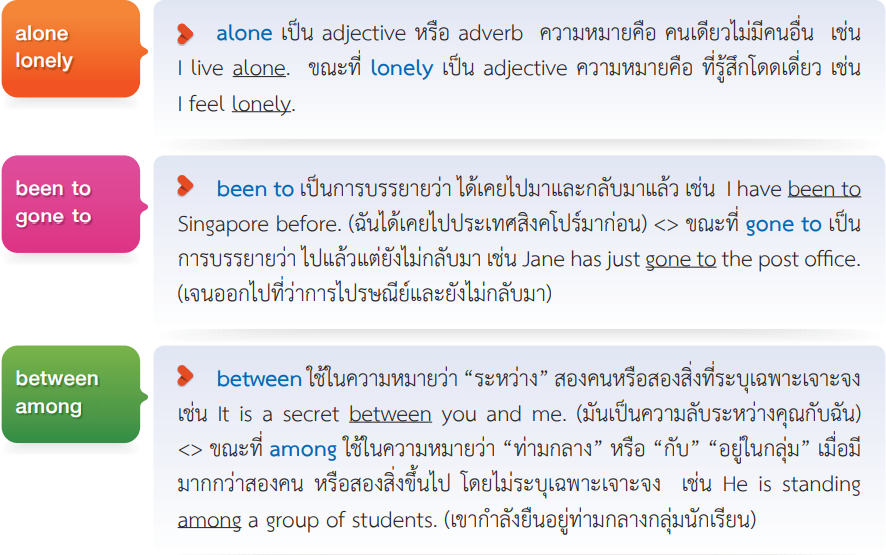 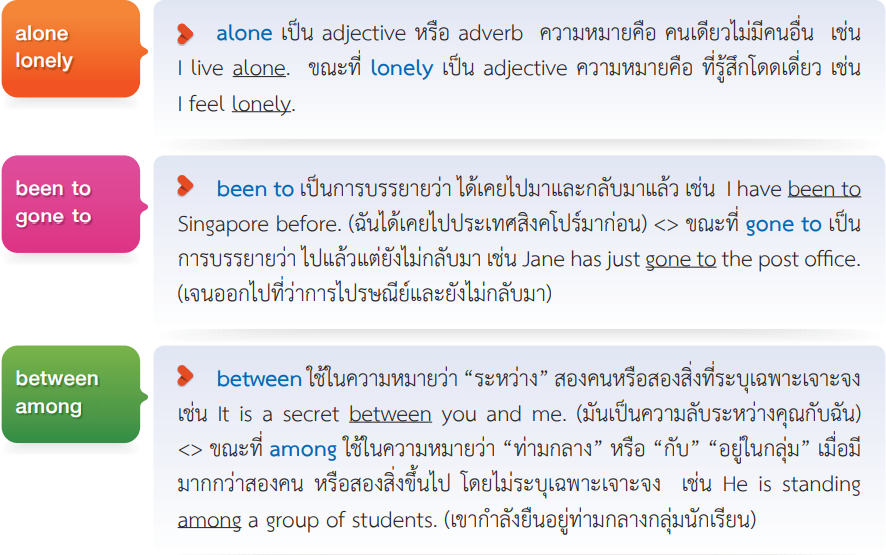 2. Confusing words
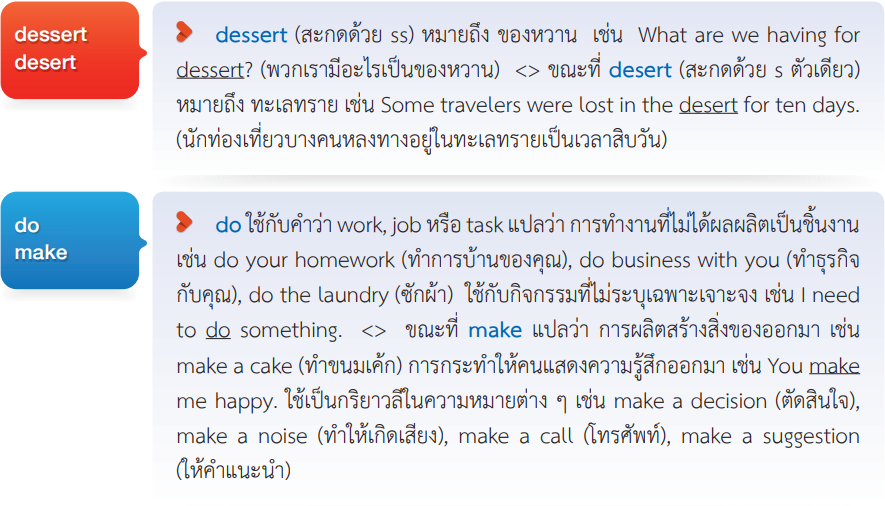 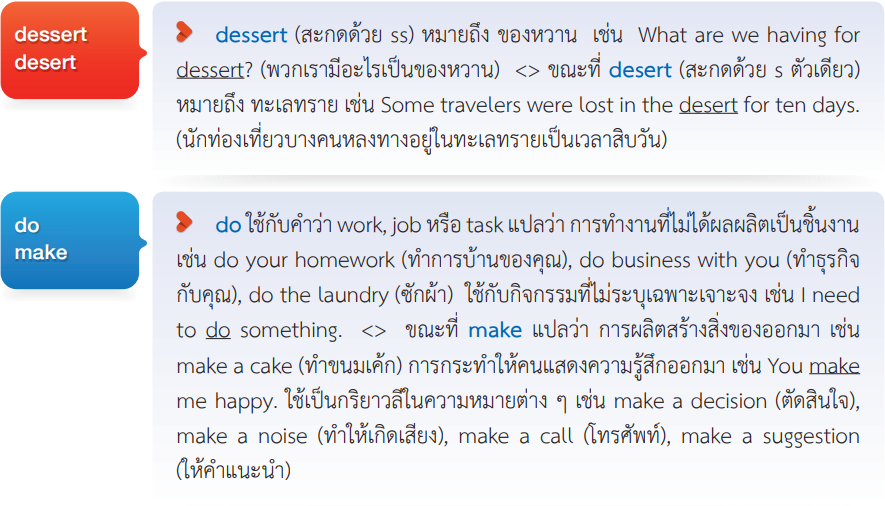 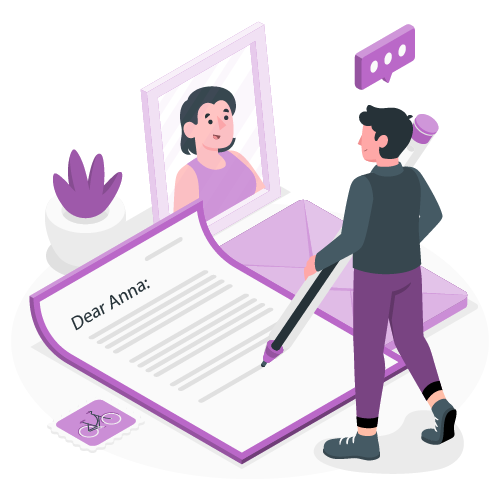 3. Collocation
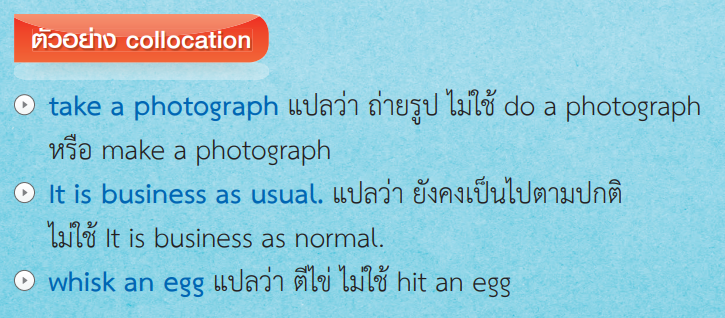 4. Synonyms
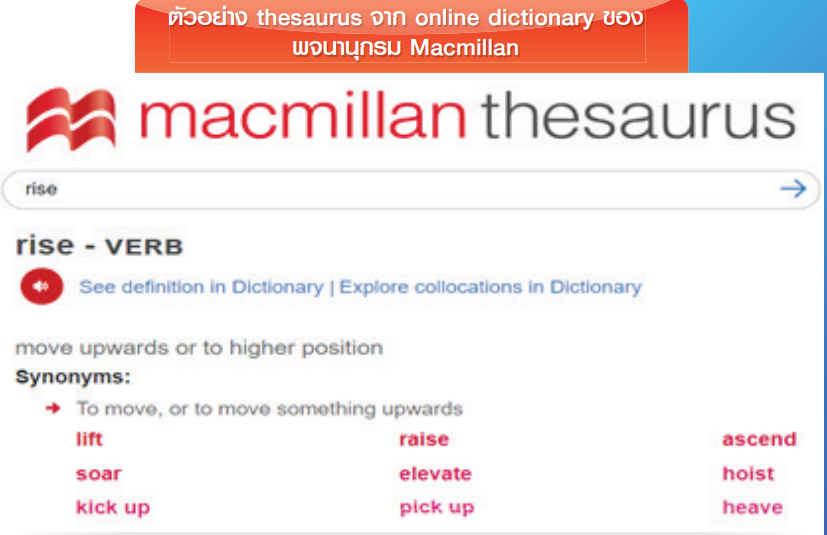 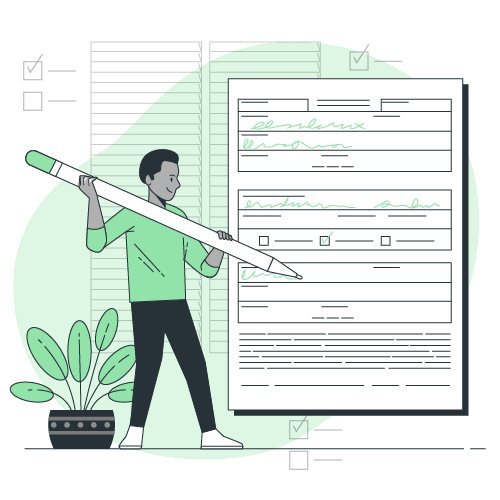 5. All capital letters in writing
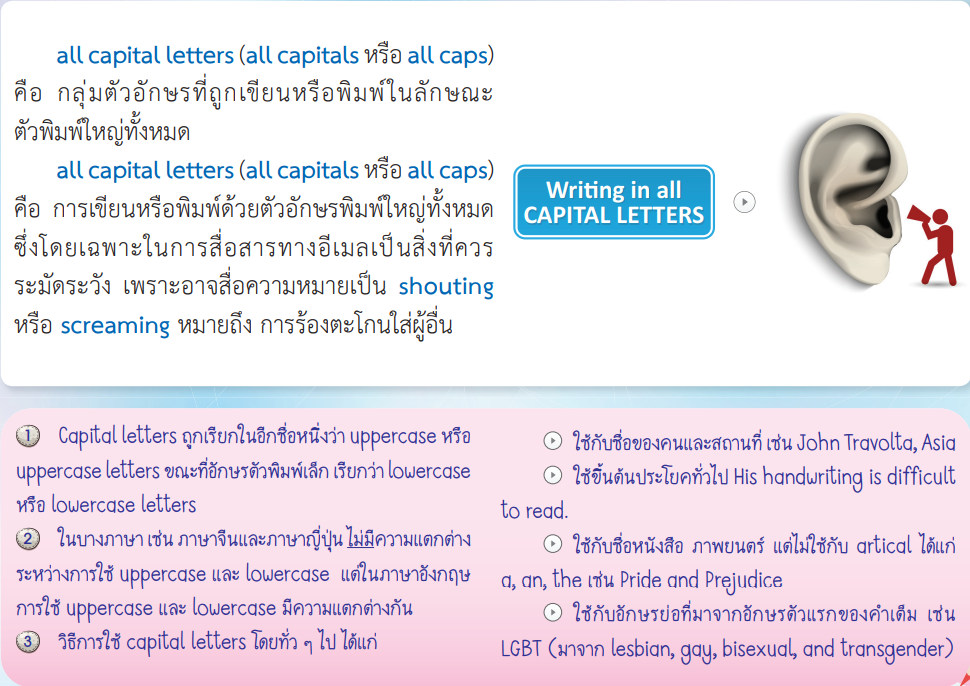 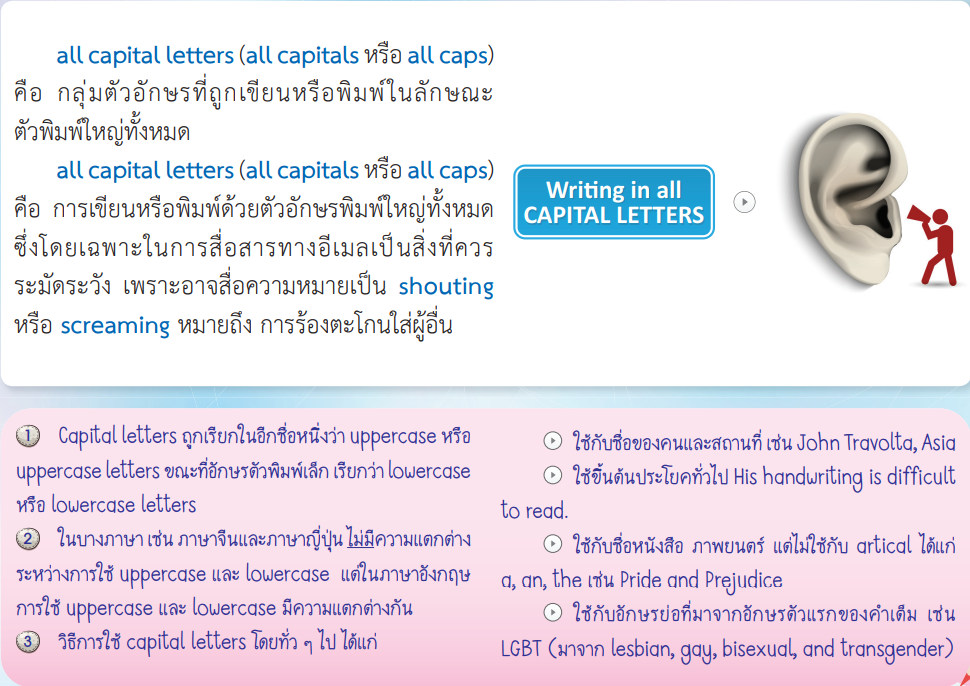 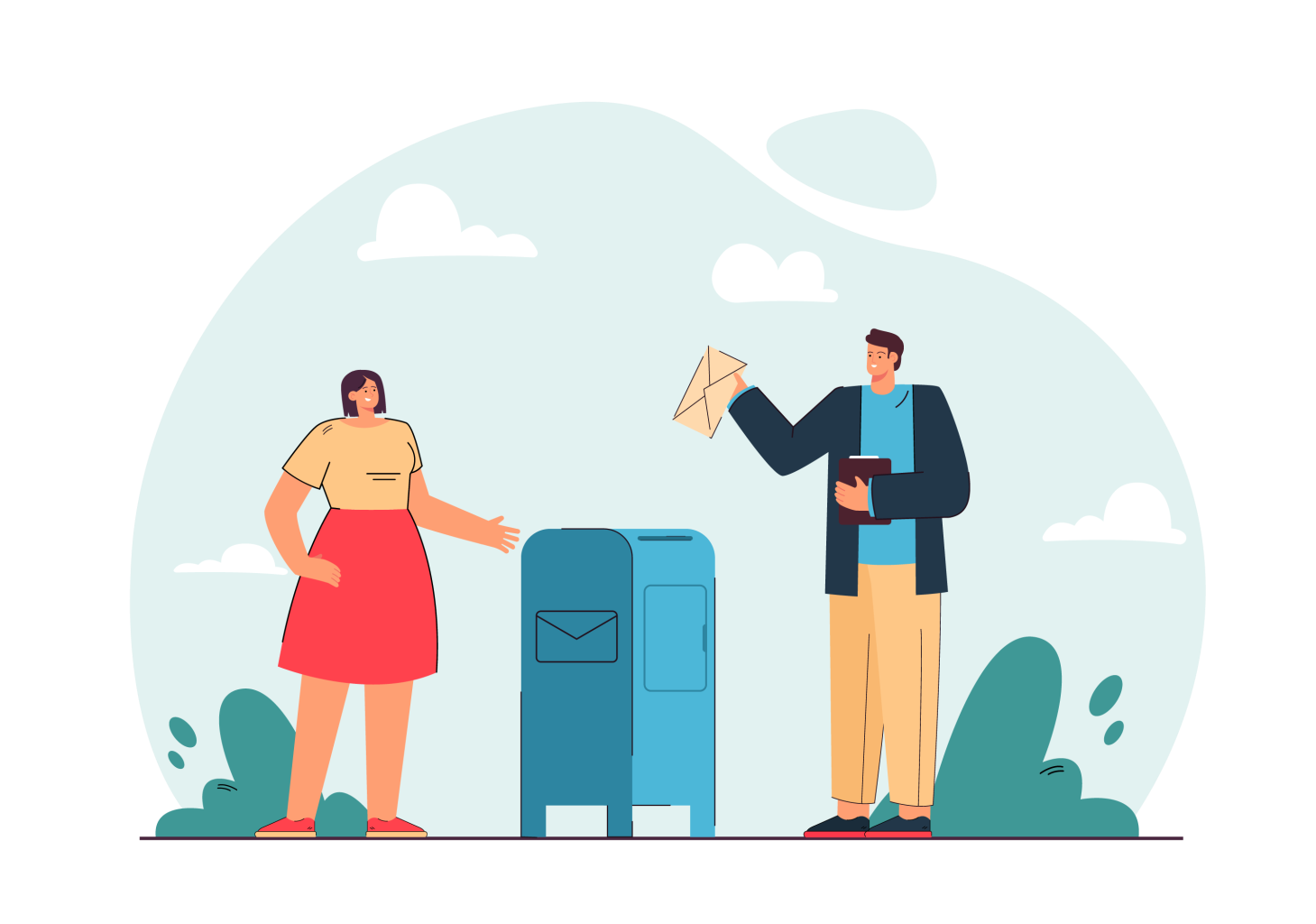 6. Illegible handwriting
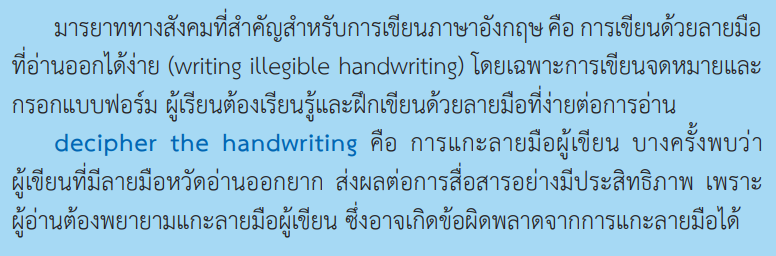 6. Illegible handwriting
Example of handwriting
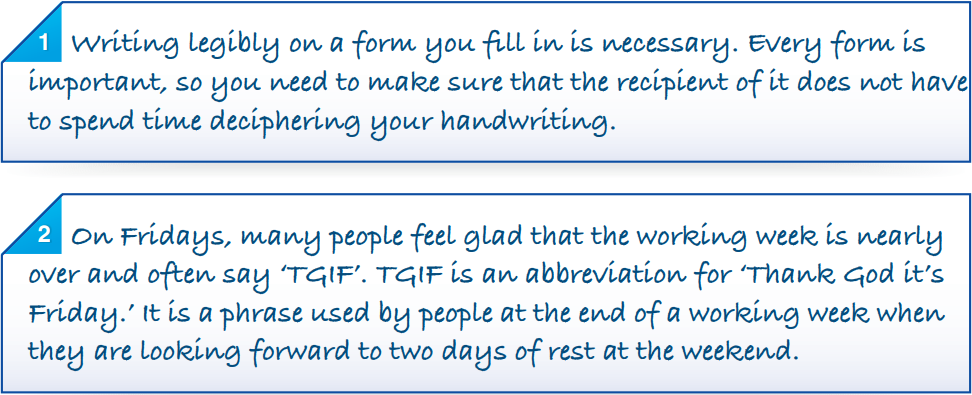 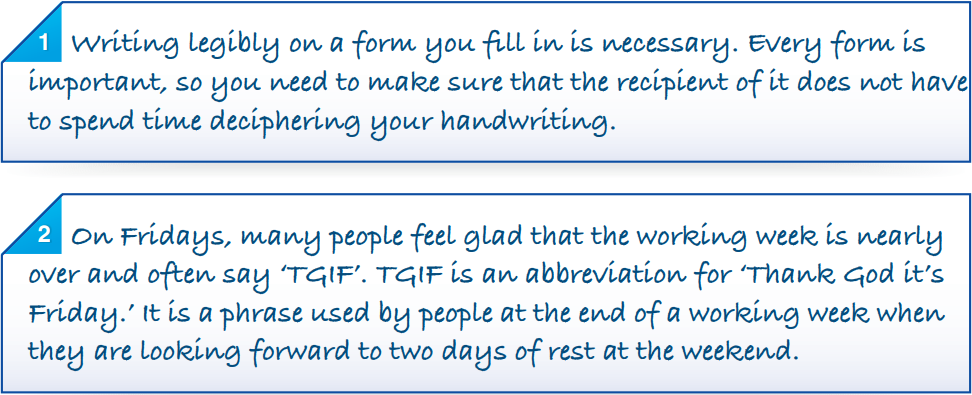 7. Avoiding ambiguous dates
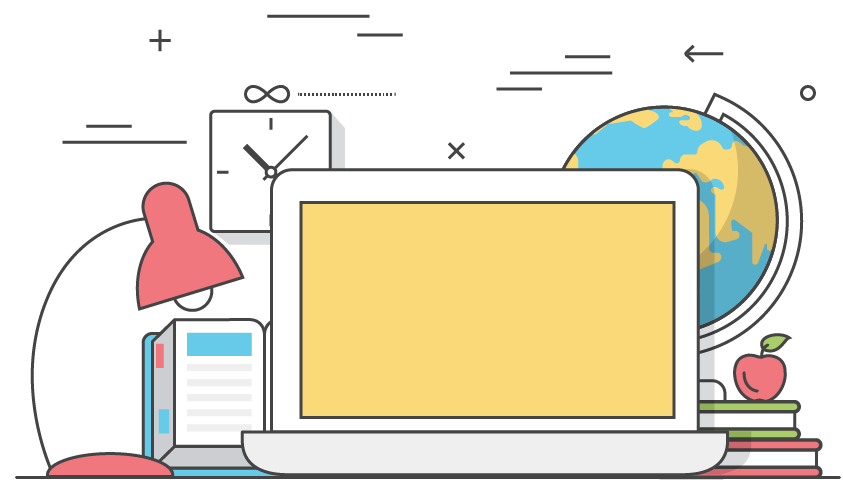 • British style: Date, month, year
• American style: Month, date, year
Example of ambiguous dates
11/12/20 --- 11 December 2021 หรือ November 12, 2021
8. Etiquettes for emailing
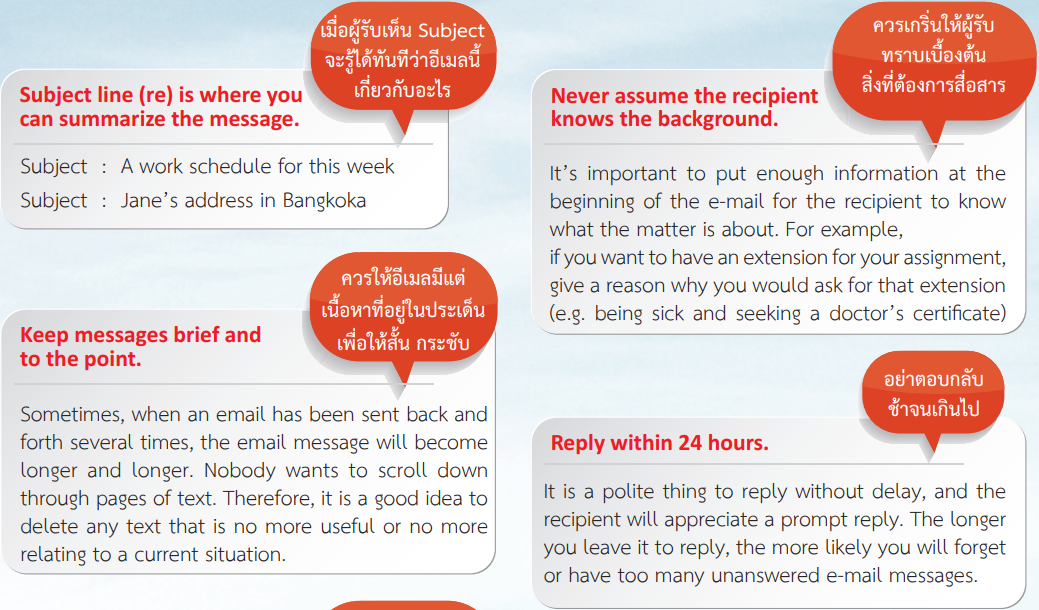 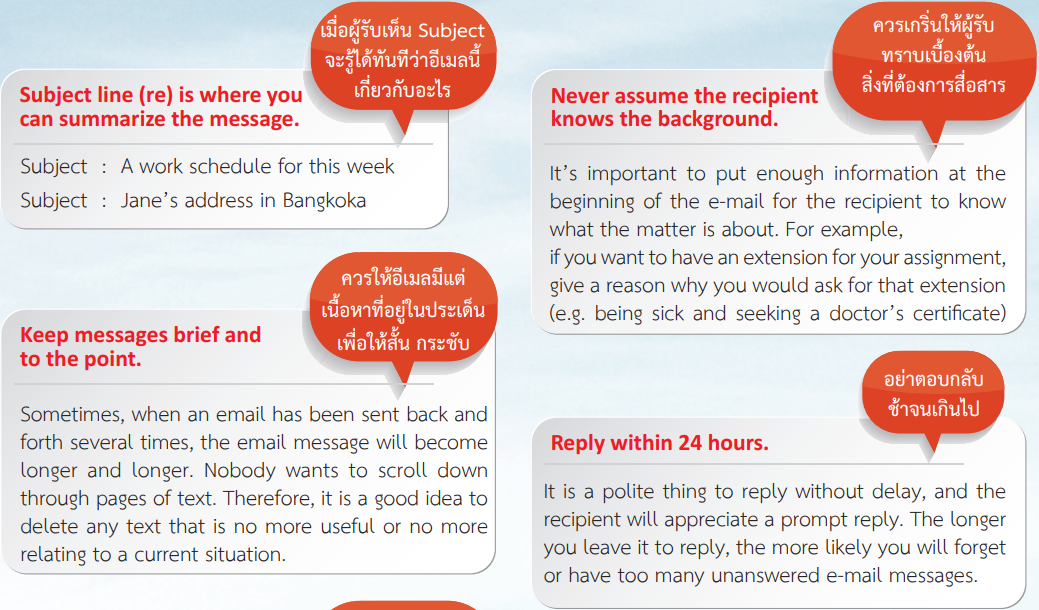 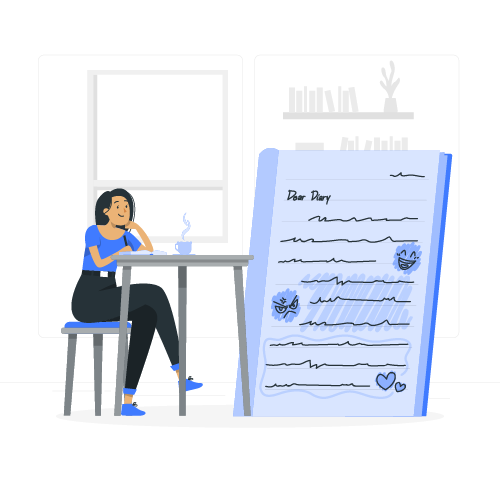 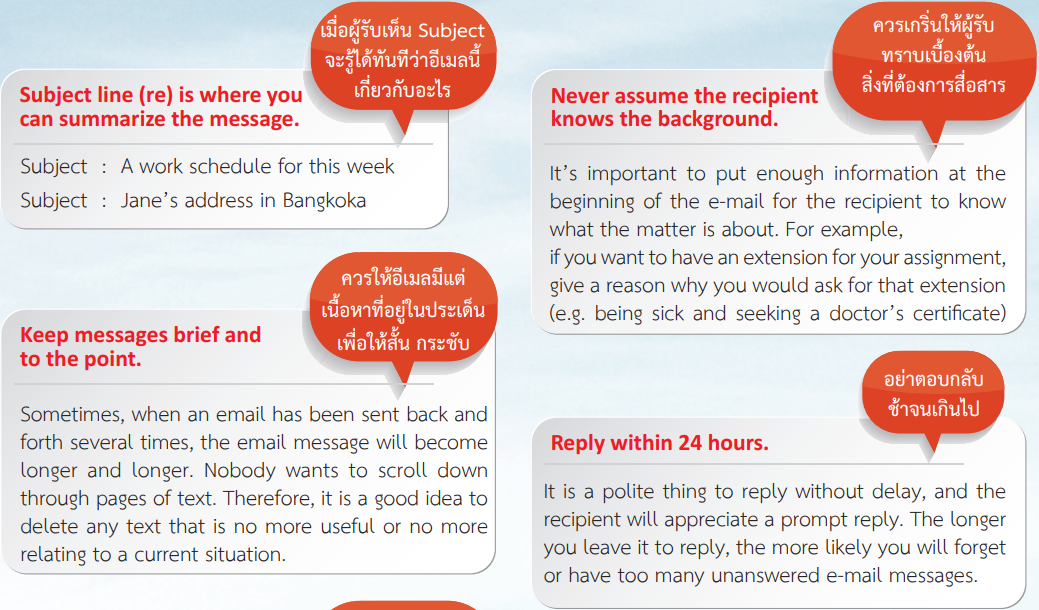 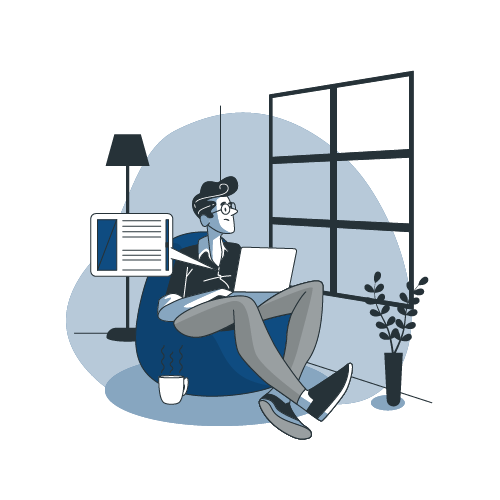 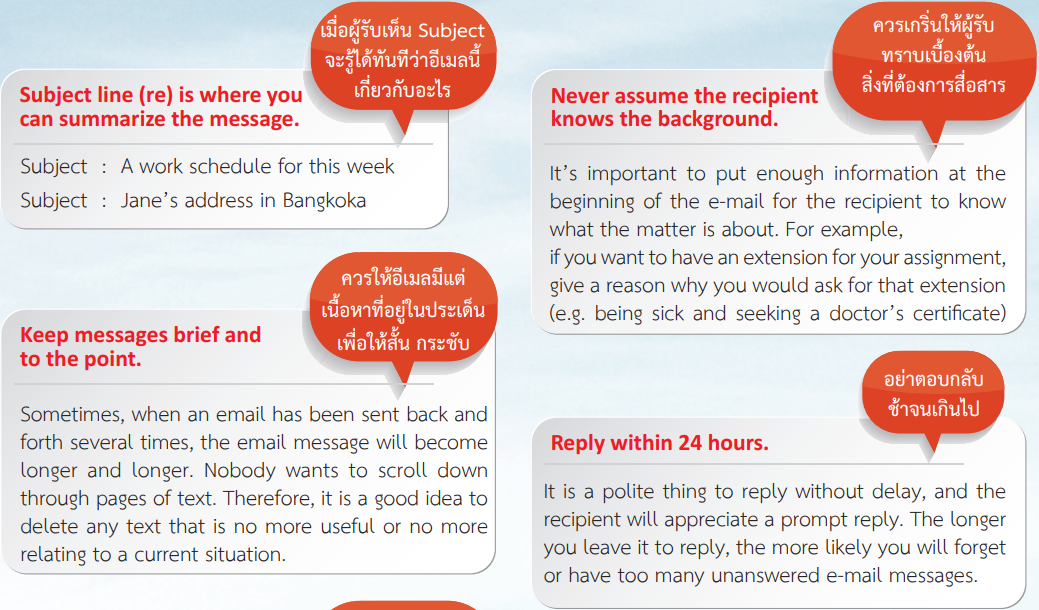 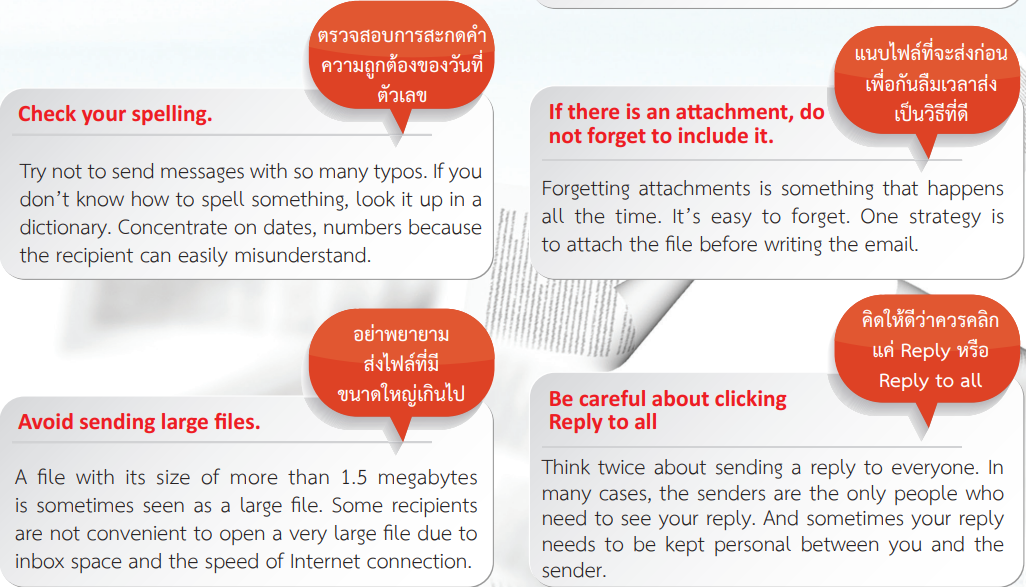 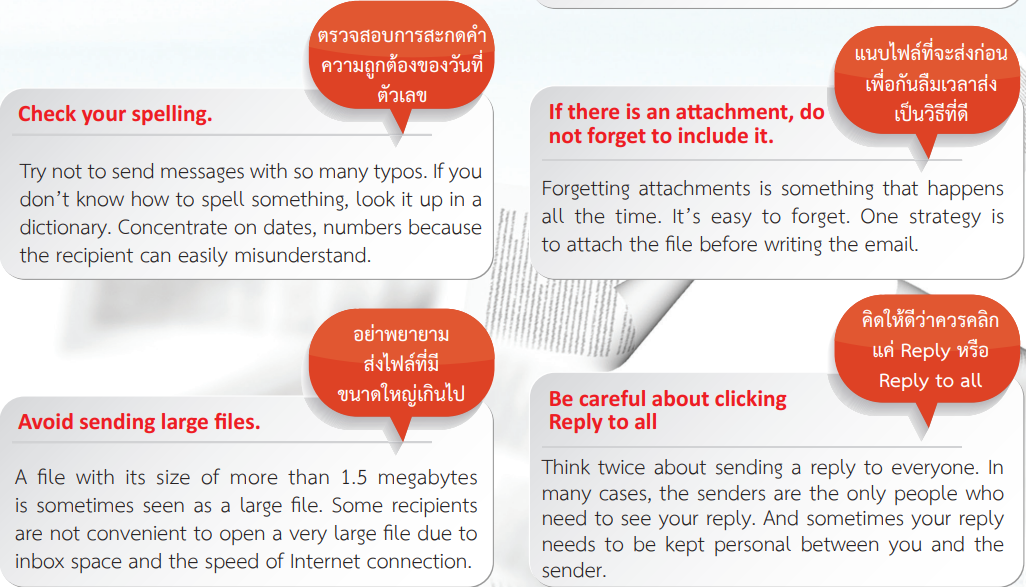 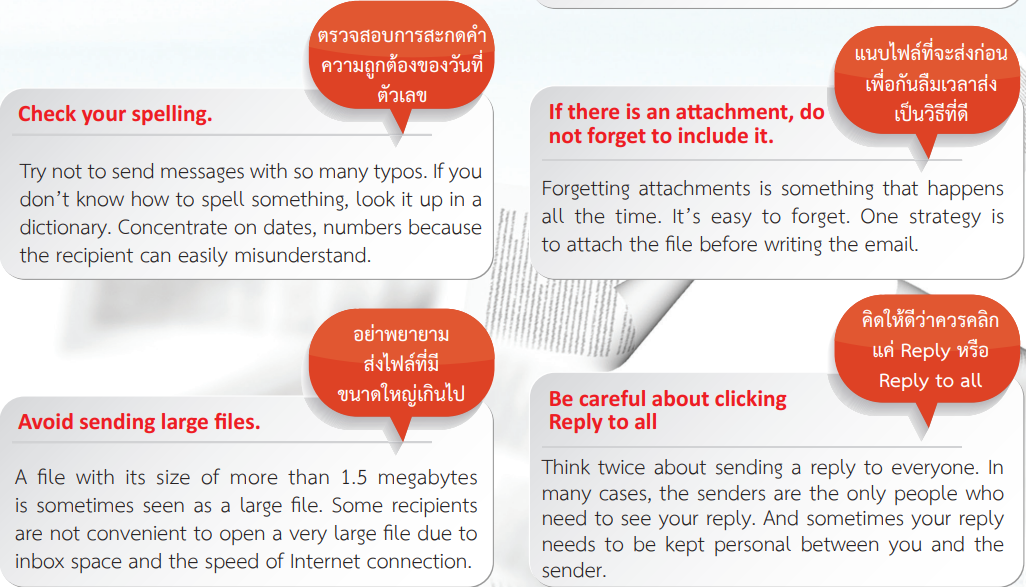 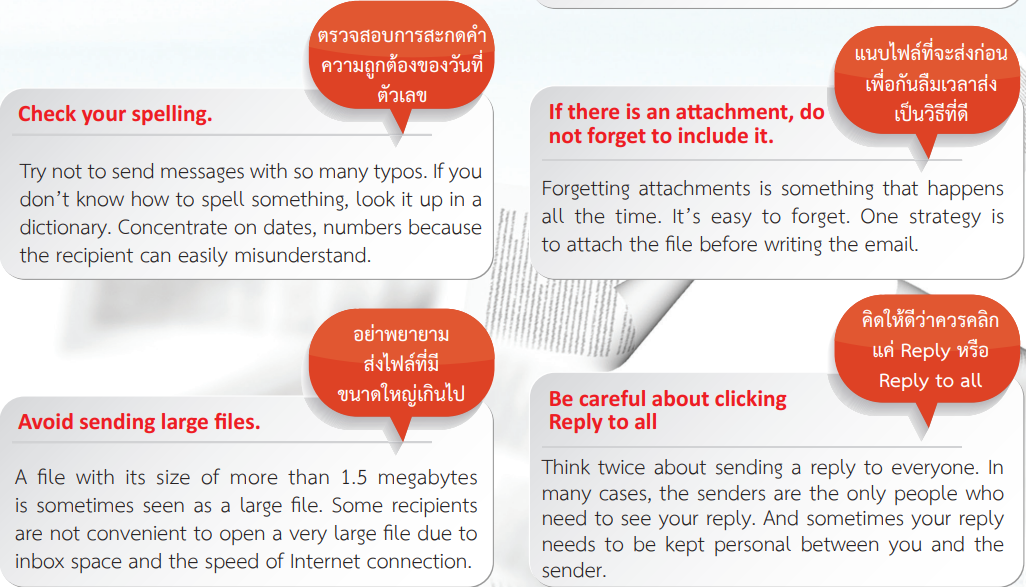